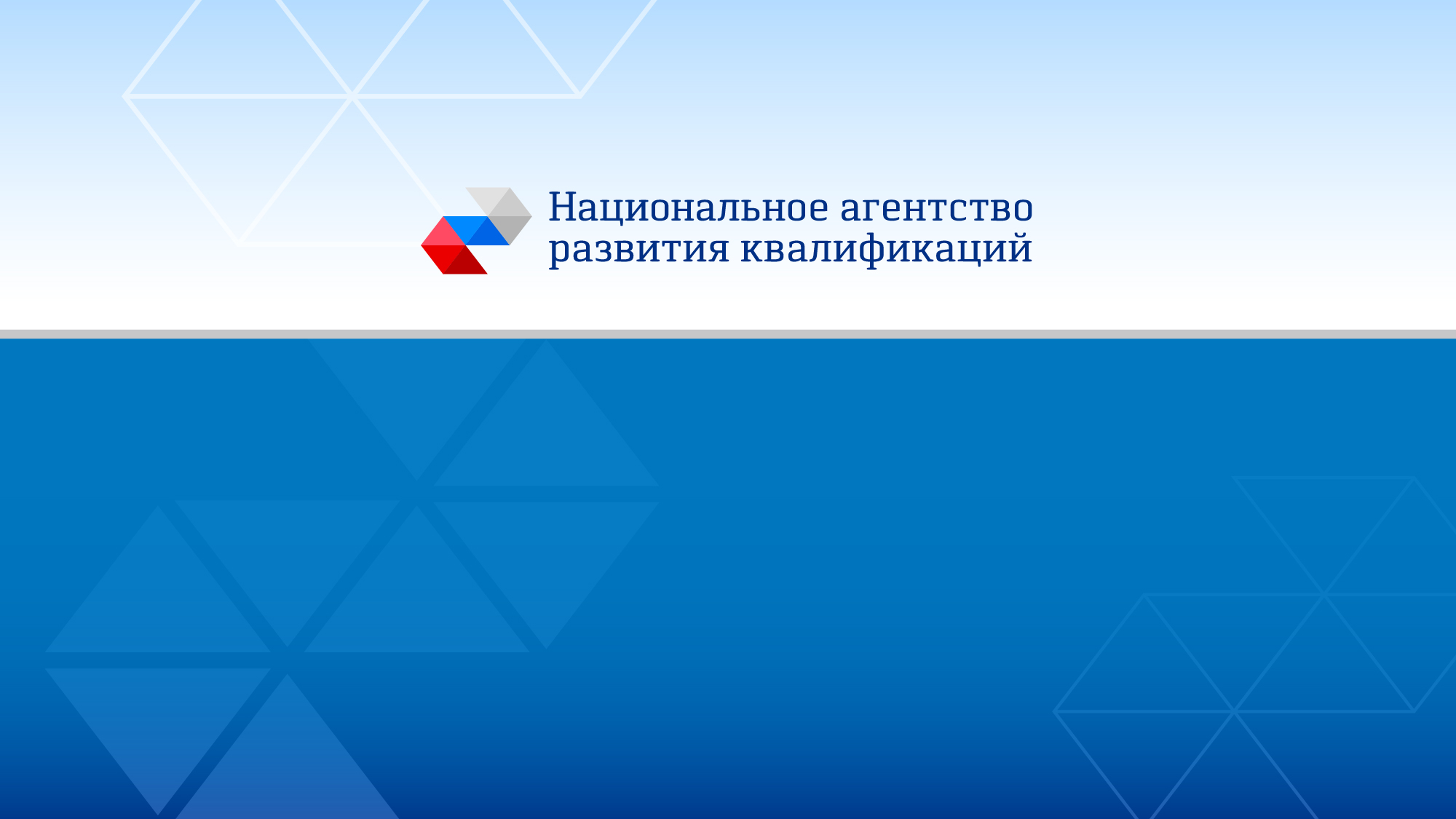 Деятельность Национального агентства развития квалификаций по внедрению элементов Национальной системы квалификаций: Региональный аспект
ЮРГЕЛАС МАРИЯ ВЛАДИМИРОВНА
заместитель генерального директора
Москва. 17 марта 2017 г.
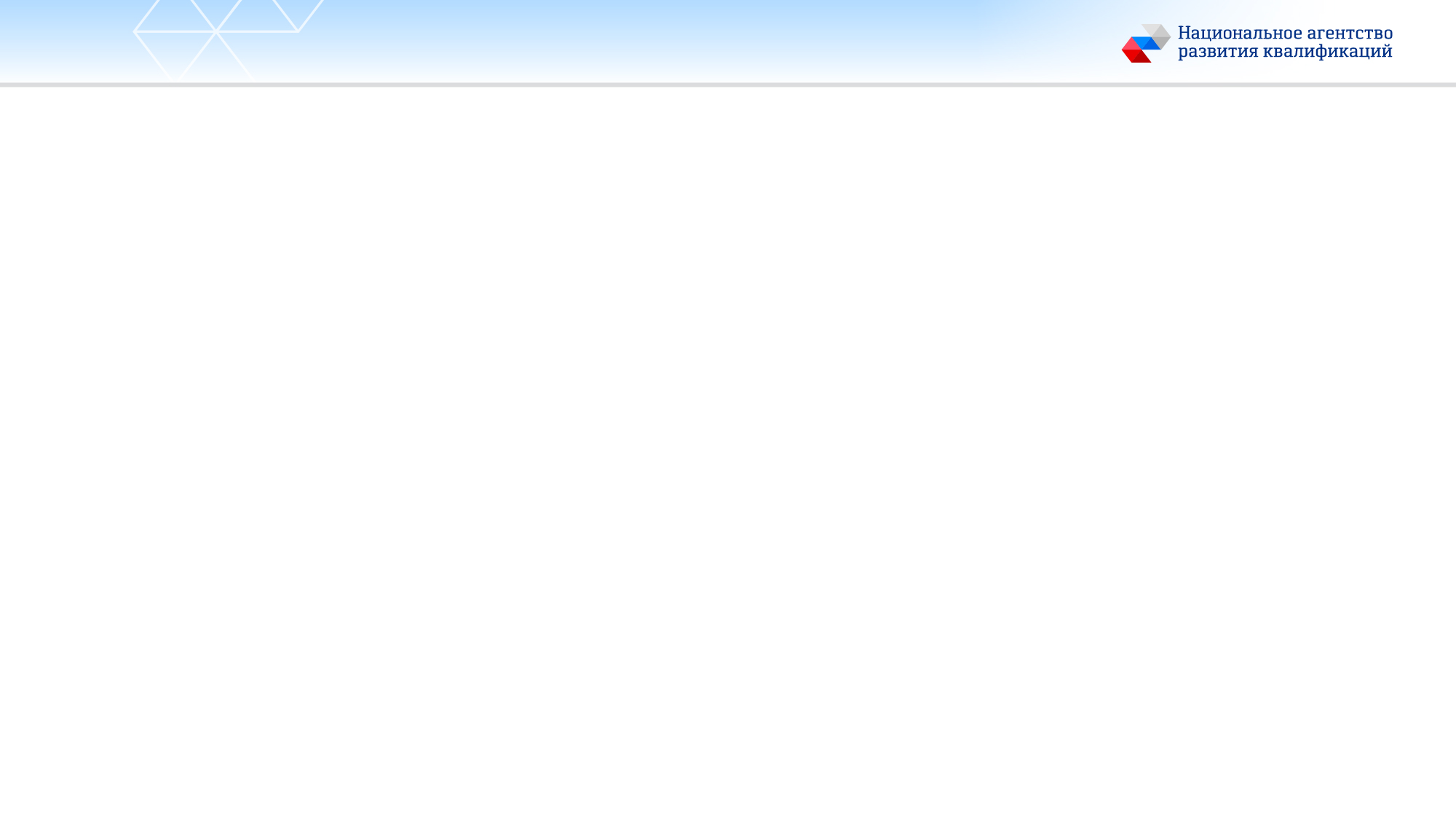 ОСНОВНЫЕ НОРМАТИВНО-ПРАВОВЫЕ АКТЫ НСК
Федеральный закон «О внесении изменений в Трудовой кодекс Российской Федерации и статьи 11 и 73 Федерального закона «Об образовании в Российской Федерации» (от 02.05.2015, № 122-ФЗ);


Федеральный закон «О независимой оценке квалификации» (от 03.07.2016, № 238-ФЗ);


Постановление Правительства РФ «Об особенностях применения профессиональных стандартов в части требований, обязательных для применения государственными внебюджетными фондами Российской Федерации, государственными или муниципальными учреждениями, государственными или муниципальными унитарными предприятиями, а также государственными корпорациями, государственными компаниями и хозяйственными обществами, более пятидесяти процентов акций (долей) в уставном капитале которых находится в государственной собственности или муниципальной собственности» (от 27.06.2016 № 584).
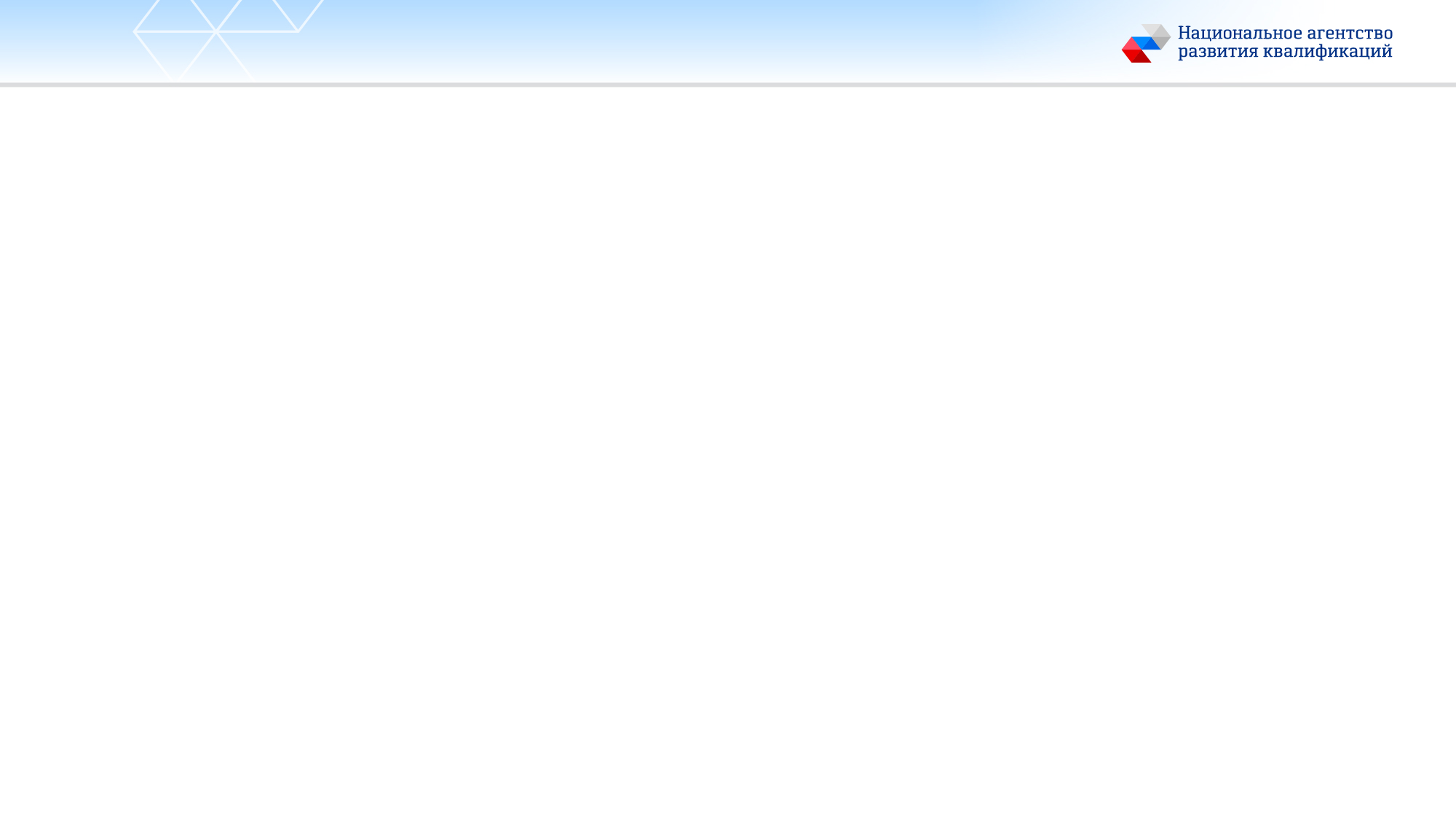 ОСНОВНЫЕ ПРИНЦИПЫ НСК
ДОБРОВОЛЬНОСТЬ

НЕЗАВИСИМОСТЬ ОЦЕНКИ

ОТКРЫТОСТЬ

ЛЕГИТИМНОСТЬ

ЭКОНОМИЧЕСКАЯ ЦЕЛЕСООБРАЗНОСТЬ

ПРИЗНАНИЕ НЕФОРМАЛЬНОГО ОБРАЗОВАНИЯ
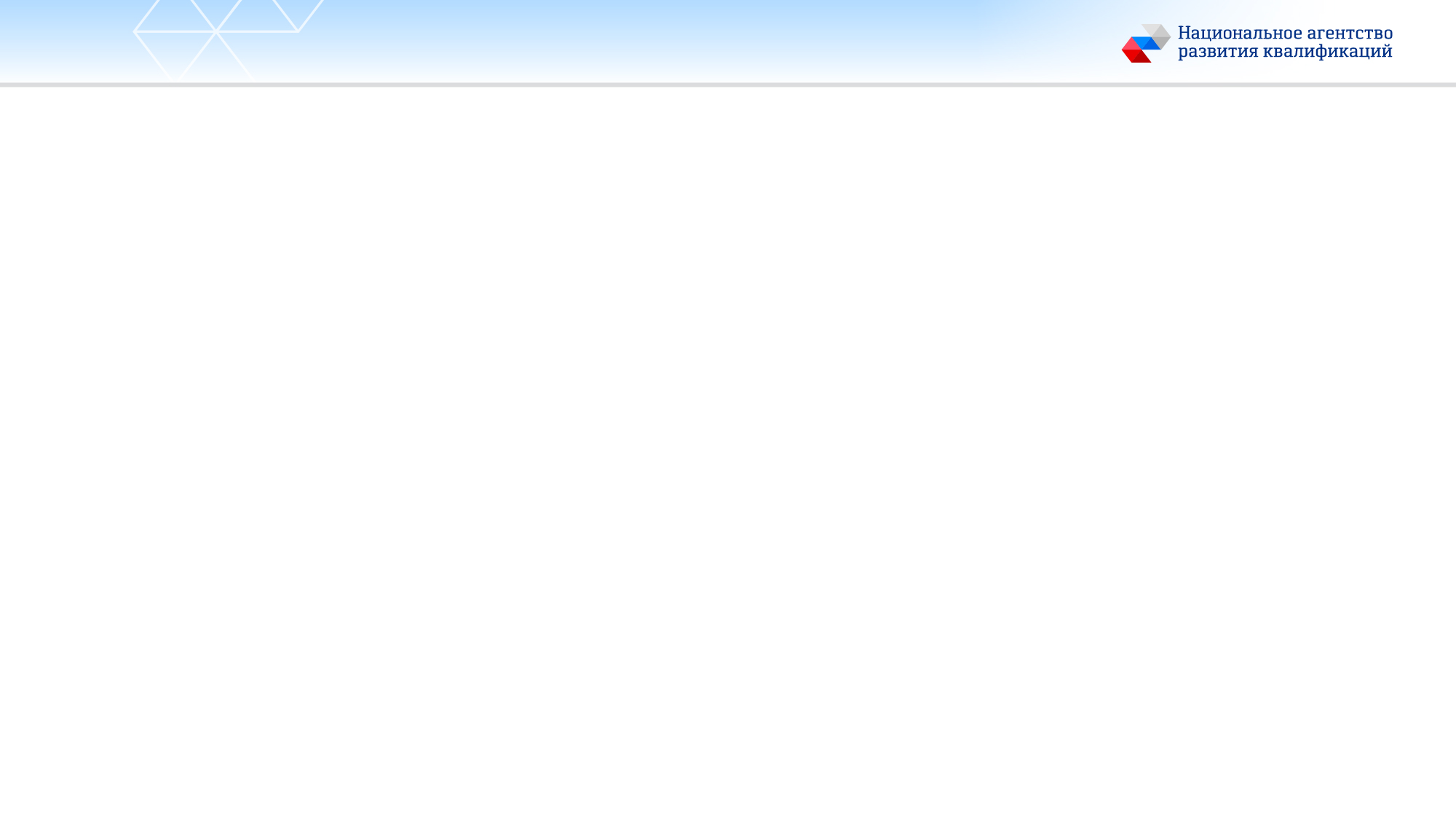 МОДЕЛЬ СИСТЕМЫ НЕЗАВИСИМОЙ ОЦЕНКИ КВАЛИФИКАЦИЙ
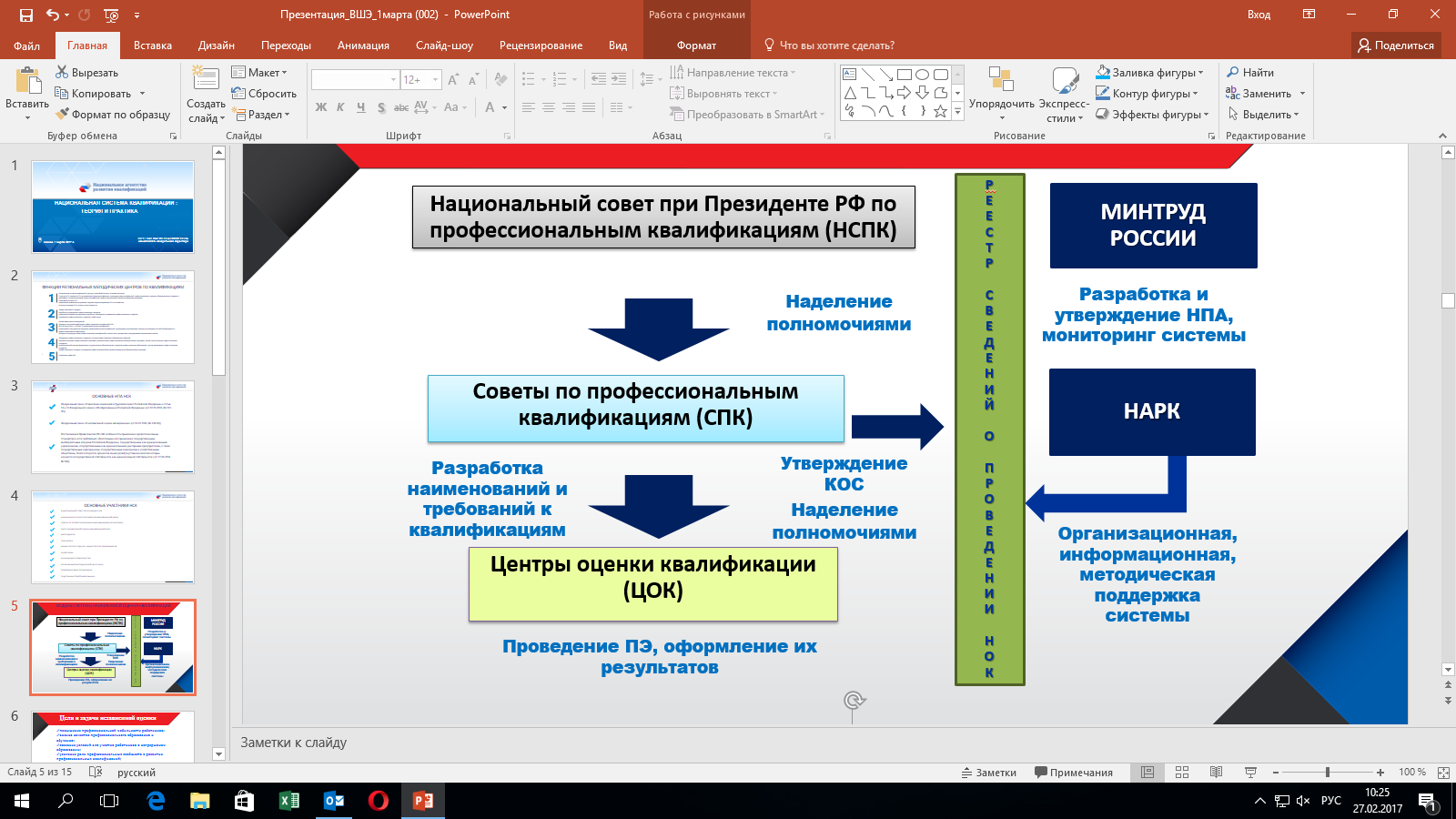 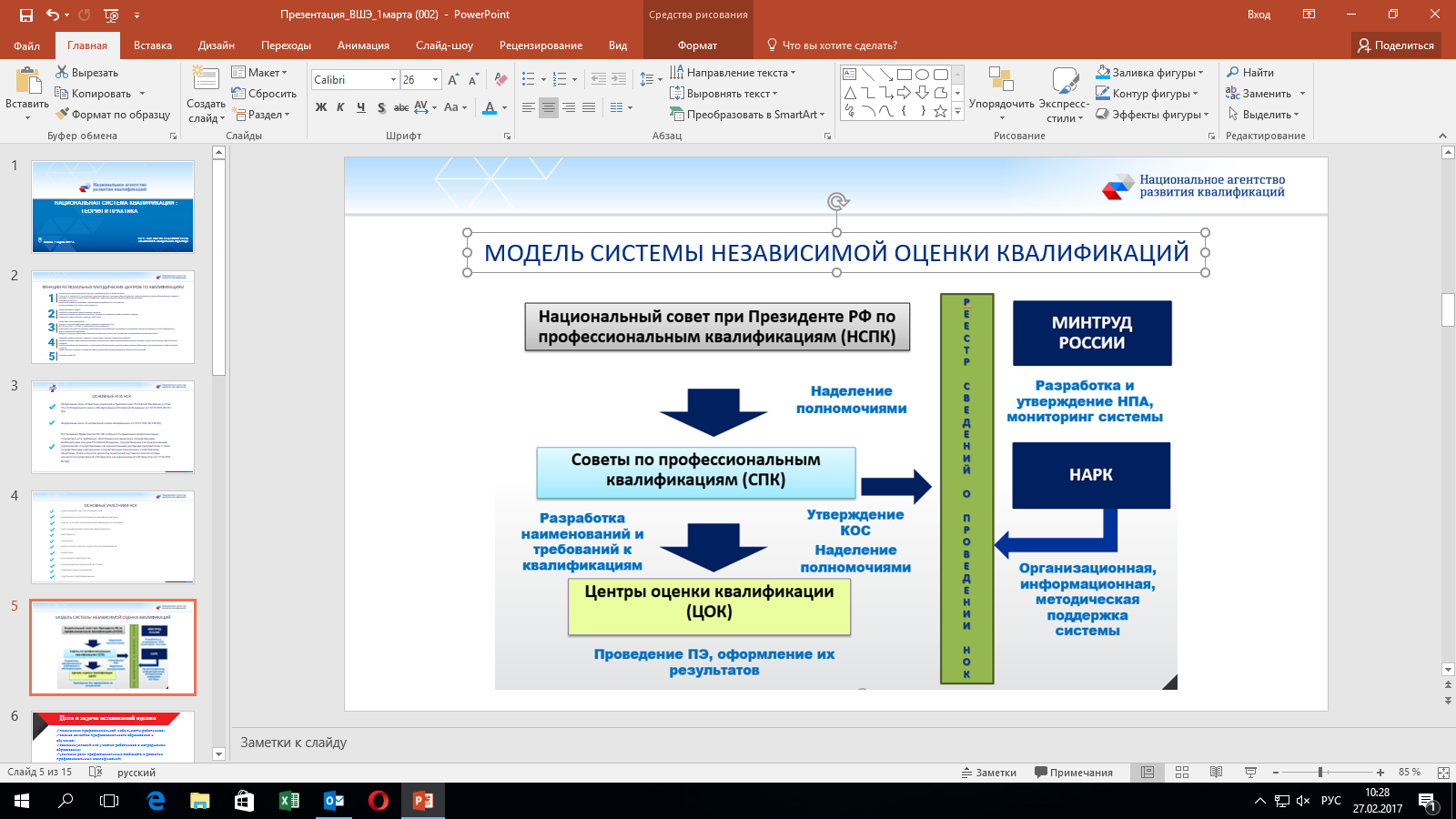 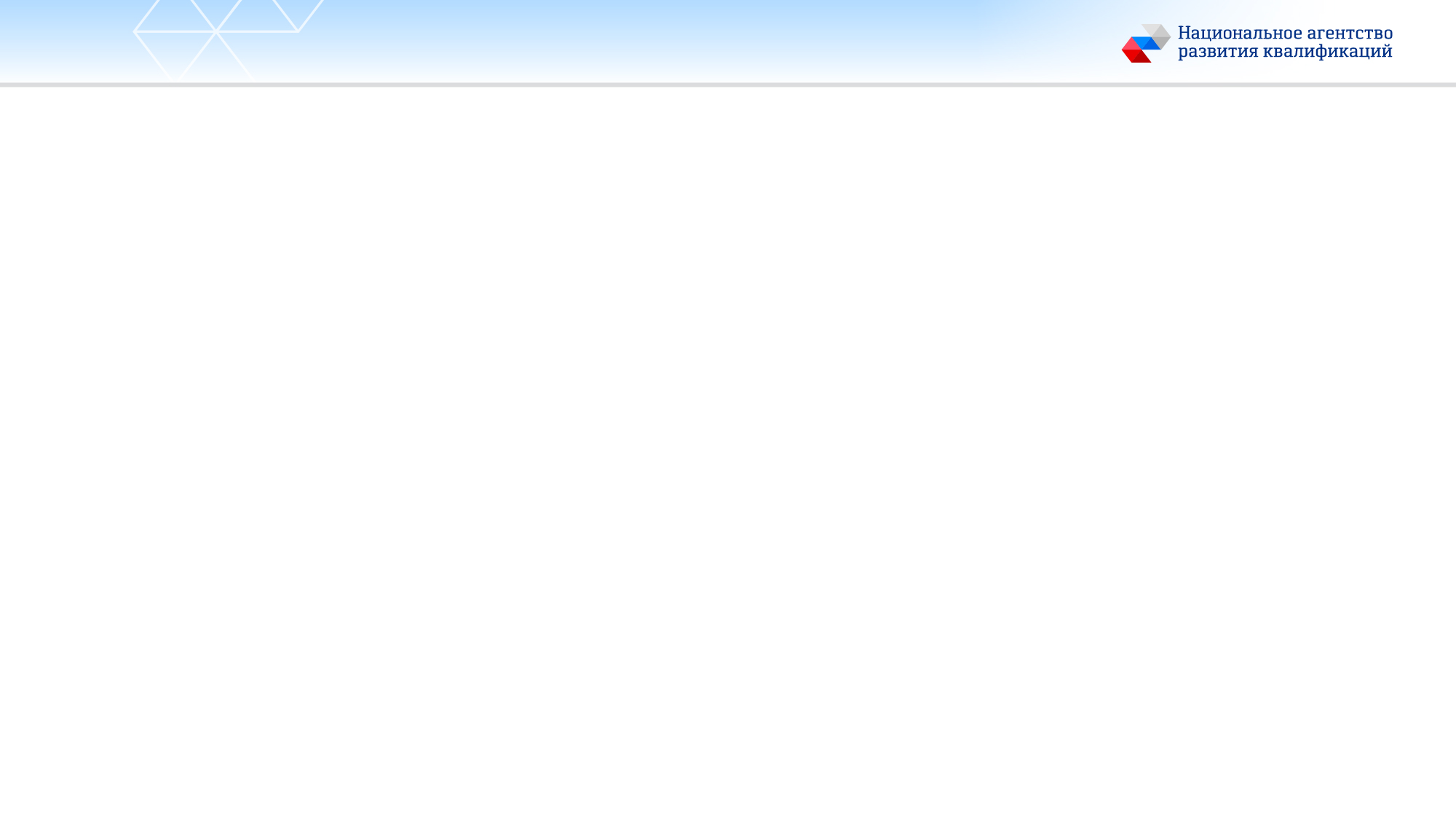 СПИСОК СОВЕТОВ ПО ПРОФЕССИОНАЛЬНЫМ КВАЛИФИКАЦИЯМ
СПК в области ракетной техники и космической деятельности
СПК в области сварки
СПК в электроэнергетике
СПК в наноиндустрии
СПК финансового рынка
СПК в области фармации
СПК химического и биотехнологического комплекса
СПК в жилищно-коммунальном хозяйстве
СПК в машиностроении
СПК офисных специалистов и вспомогательных административных работников
СПК в отрасли судостроения и морской техники
СПК в строительстве
СПК в горно-металлургическом комплексе
СПК в индустрии гостеприимства
СПК в нефтегазовом комплексе
СПК  в области издательского дела, полиграфического производства и распространения печатной продукции
СПК  в области информационных технологий
СПК в сфере атомной энергии
СПК в автомобилестроении
СПК железнодорожного транспорта
СПК индустрии красоты
СПК в целлюлозно-бумажной, мебельной и деревообрабатывающей промышленности
СПК в лифтовой отрасли и сфере вертикального транспорта
СПК торговой, внешнеторговой и по отдельным видам предпринимательской 
и экономической деятельности
СПК в области управления персоналом
СПК в здравоохранении
СПК в авиастроении
СПК в сельском хозяйстве
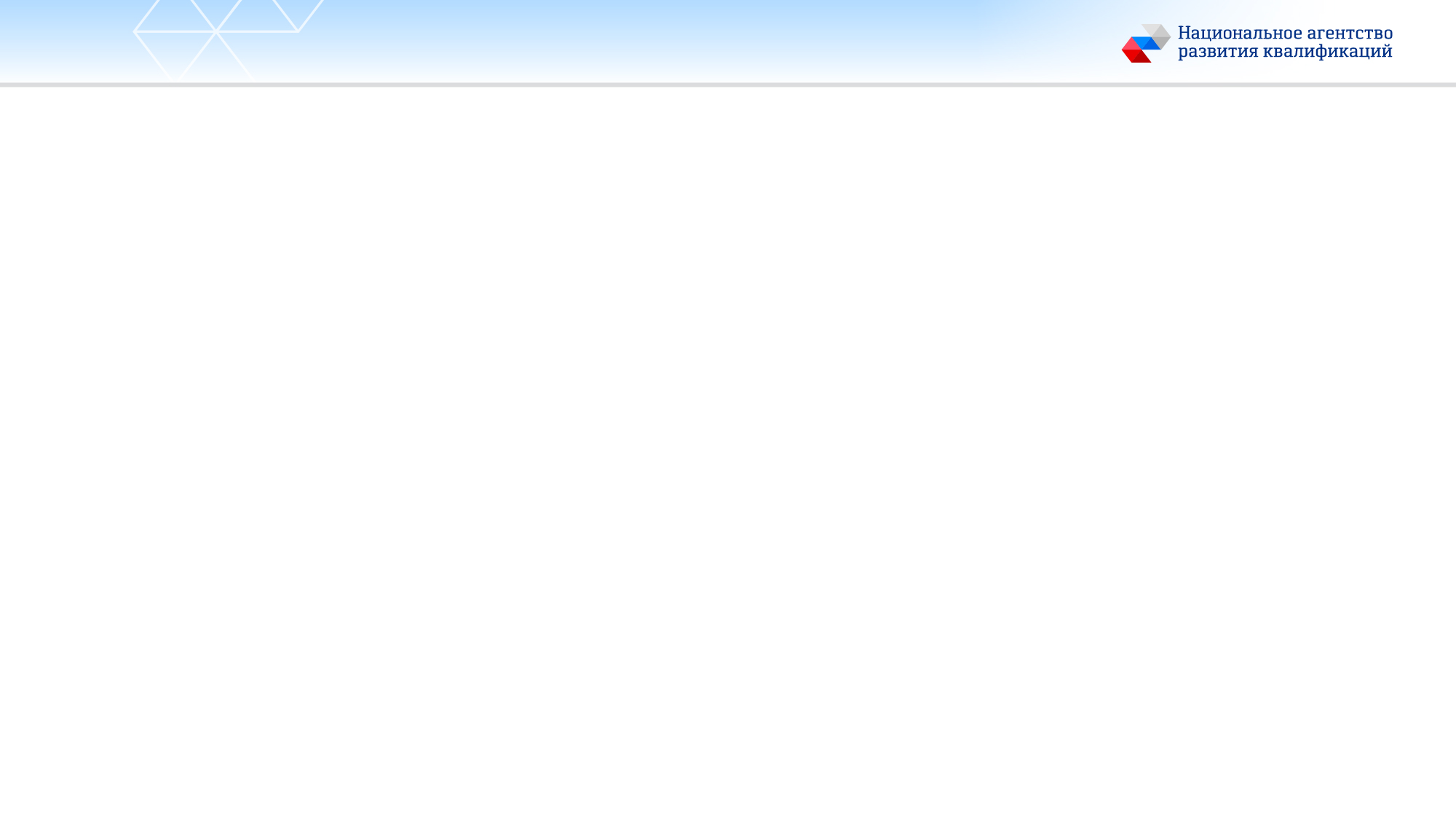 ОРГАНИЗАЦИОННАЯ МОДЕЛЬ ПОДДЕРЖКИ РАЗВИТИЯ

 НАЦИОНАЛЬНОЙ СИСТЕМЫ КВАЛИФИКАЦИЙ (НСК) В СУБЪЕКТЕ РФ
НАЦИОНАЛЬНЫЙ СОВЕТ
НАРК

КООРДИНАЦИОННЫЙ ОРГАН СУБЪЕКТА РФ
(например, Совет при руководителе субъекта РФ по развитию трудовых ресурсов), в функции которого входит поддержка системы квалификаций на уровне субъекта РФ.

РЕГИОНАЛЬНЫЙ МЕТОДИЧЕСКИЙ ЦЕНТР
ПО КВАЛИФИКАЦИЯМ
Отвечает ряду установленных критериев (в частности - наличие коллегиального органа управления, в котором не менее 50% мест принадлежит работодателям).
ПРЕДСТАВИТЕЛЬСТВО НАРК В РЕГИОНЕ
либо иная форма присутствия НАРК
в регионе (прежде всего в «столицах» федеральных округов).
СТРУКТУРНОЕ ПОДРАЗДЕЛЕНИЕ ОРГАНИЗАЦИИ
крупной компании, вуза, колледжа, исследовательской организации
и др.
ОТДЕЛЬНАЯ ОРГАНИЗАЦИЯ, УЧРЕЖДЕННАЯ С УЧАСТИЕМ
объединений работодателей, государственных органов, других социальных партнеров (например, региональное агентство развития квалификаций).
РЕГИОНАЛЬНОЕ ОТДЕЛЕНИЕ РСПП
или иных деловых объединений (ТПП, Опора России, межотраслевое объединение и др.), взявшее на себя функции регионального методического центра.
Модель утверждена протоколом заседания НСПК от 23 ноября 2015 г. № 13
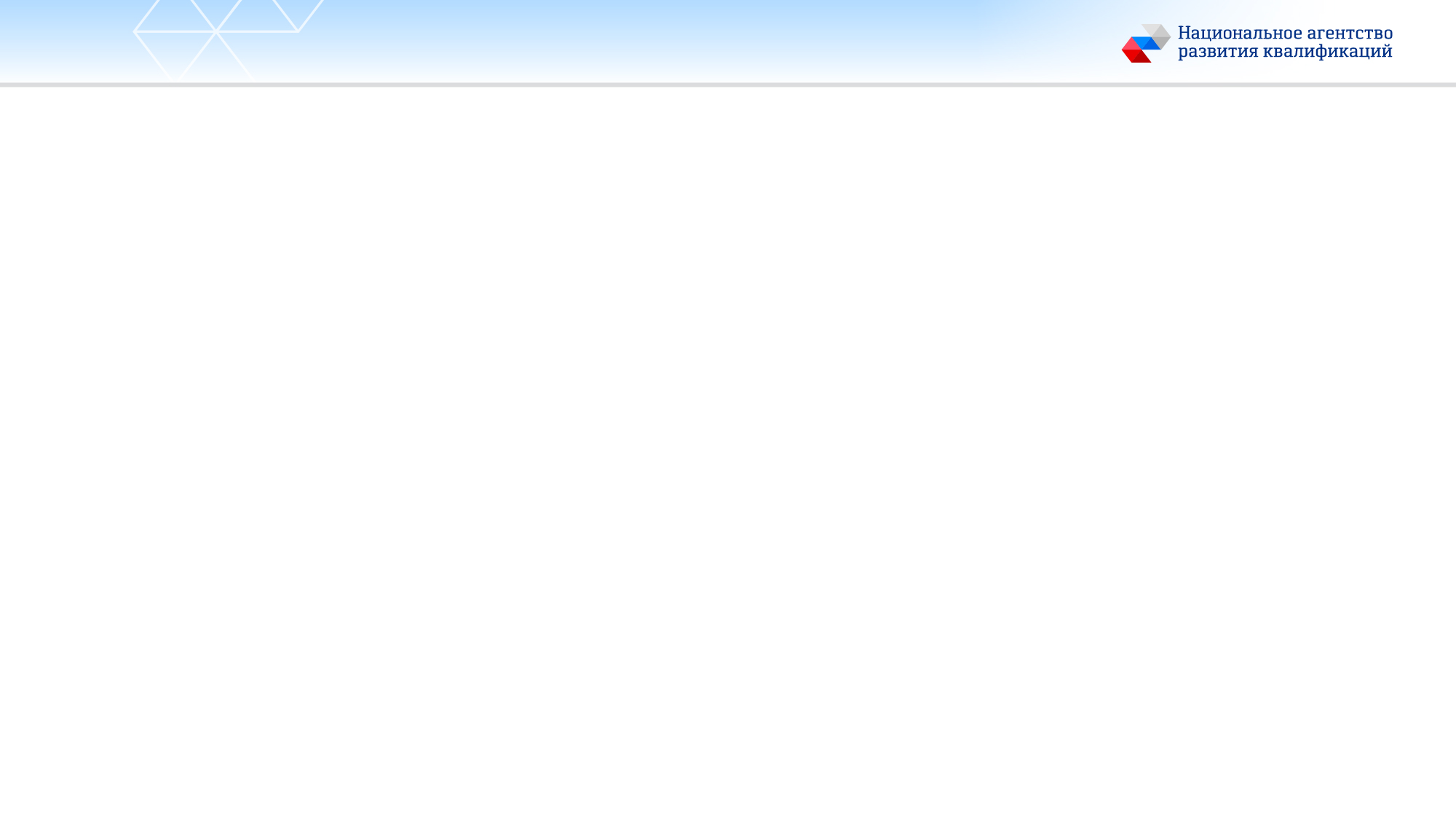 ОСНОВНЫЕ НАПРАВЛЕНИЯ РАБОТЫ В ОБЛАСТИ РАЗВИТИЯ ЭЛЕМЕНТОВ НСК
1. Разработка; 	2. Внедрение;	3. Апробация;	4. Поддержание устойчивого функционирования
Ключевые критерии отбора региональных методических центров в 2016 г.:
1. Опыт субъекта Российской Федерации в области развития национальной системы квалификаций;
2. Наличие в регионе пула экспертов в области развития национальной системы квалификаций;
3. Наличие поддержки со стороны органов государственной власти субъектов Российской Федерации;
4. Наличие поддержки со стороны региональных объединений работодателей;
5.Тенденция к равномерности распределения пилотных регионов на территории Российской Федерации.

Ключевые критерии отбора региональных методических центров в 2017 г.:
1. Наличие поддержки организации со стороны субъекта Российской Федерации;
2. Наличие координационного органа в субъекте Российской Федерации;
3. Наличие в регионе пула экспертов в области развития национальной системы квалификаций;
4. Опыт субъекта Российской Федерации в области развития национальной системы квалификаций;
5. Рекомендации объединений работодателей и советов по профессиональным квалификациям;
6. Наличие отраслей экономики, испытывающих потребность во внедрении элементов НСК в регионах;
7. Наличие инновационных региональных проектов.
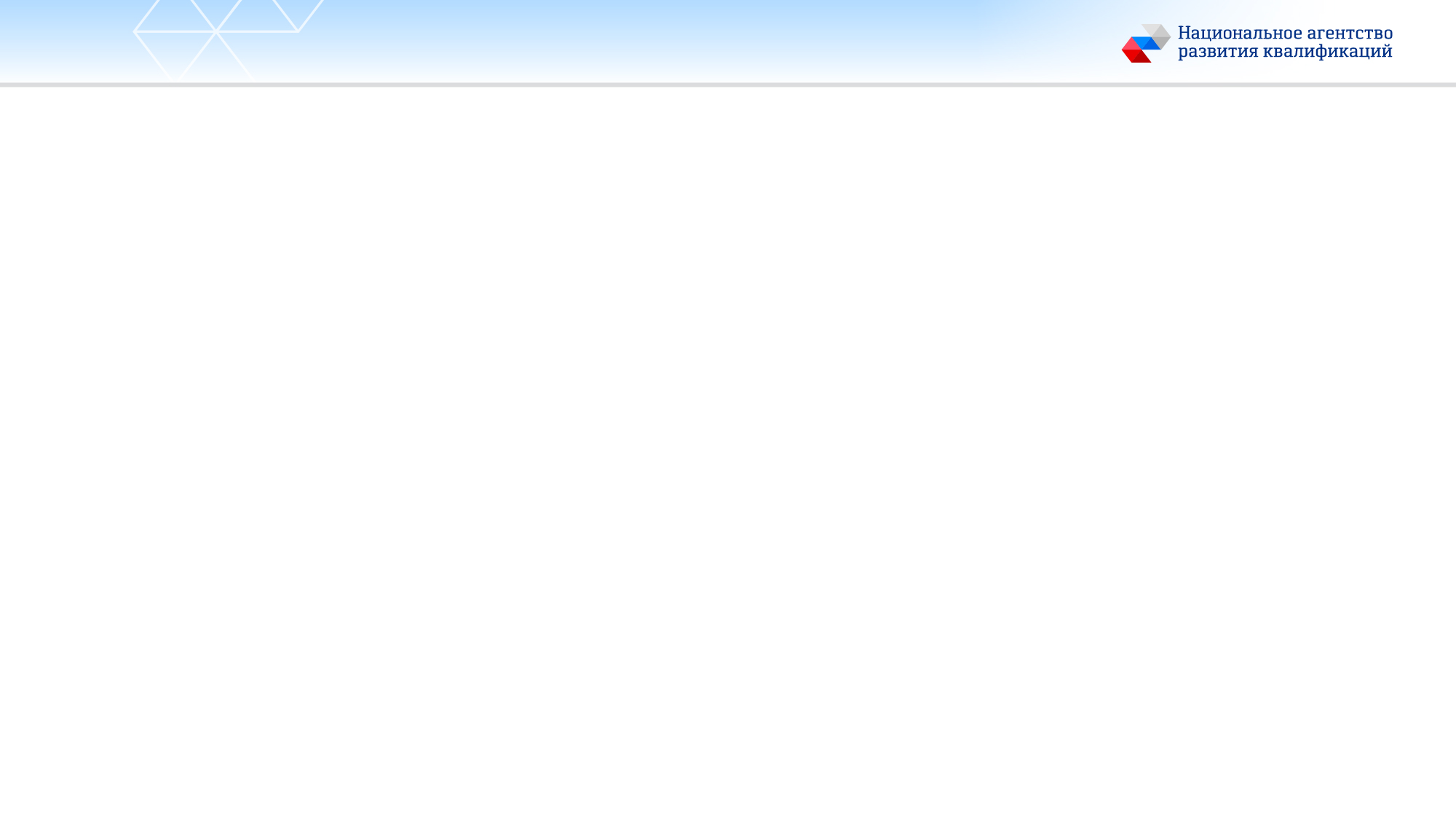 ЭКОНОМИЧЕСКИЙ АСПЕКТ ОТБОРА КЛЮЧЕВЫХ РМЦ В 2017 г.
Одновременный отбор ключевых отраслей (запрос в РОИВ, РМЦ) и регионов (запрос в СПК) для определения предприятий;
Отбор ключевых предприятий, бизнес-проектов для оказания «точечной» поддержки в области развития НСК;
Выстраивание стратегии работы с предприятиями в зависимости от:
	- его территориальной принадлежности;
	- отраслевой принадлежности;
	- степени государственного участия в структуре собственности предприятия 	(государственные 	предприятия, частные предприятия, предприятия с 	государственным участием)
	- размеров (крупное предприятие, предприятие малого и среднего бизнеса
	- участие зарубежного капитала (российские предприятия, совместные предприятия)
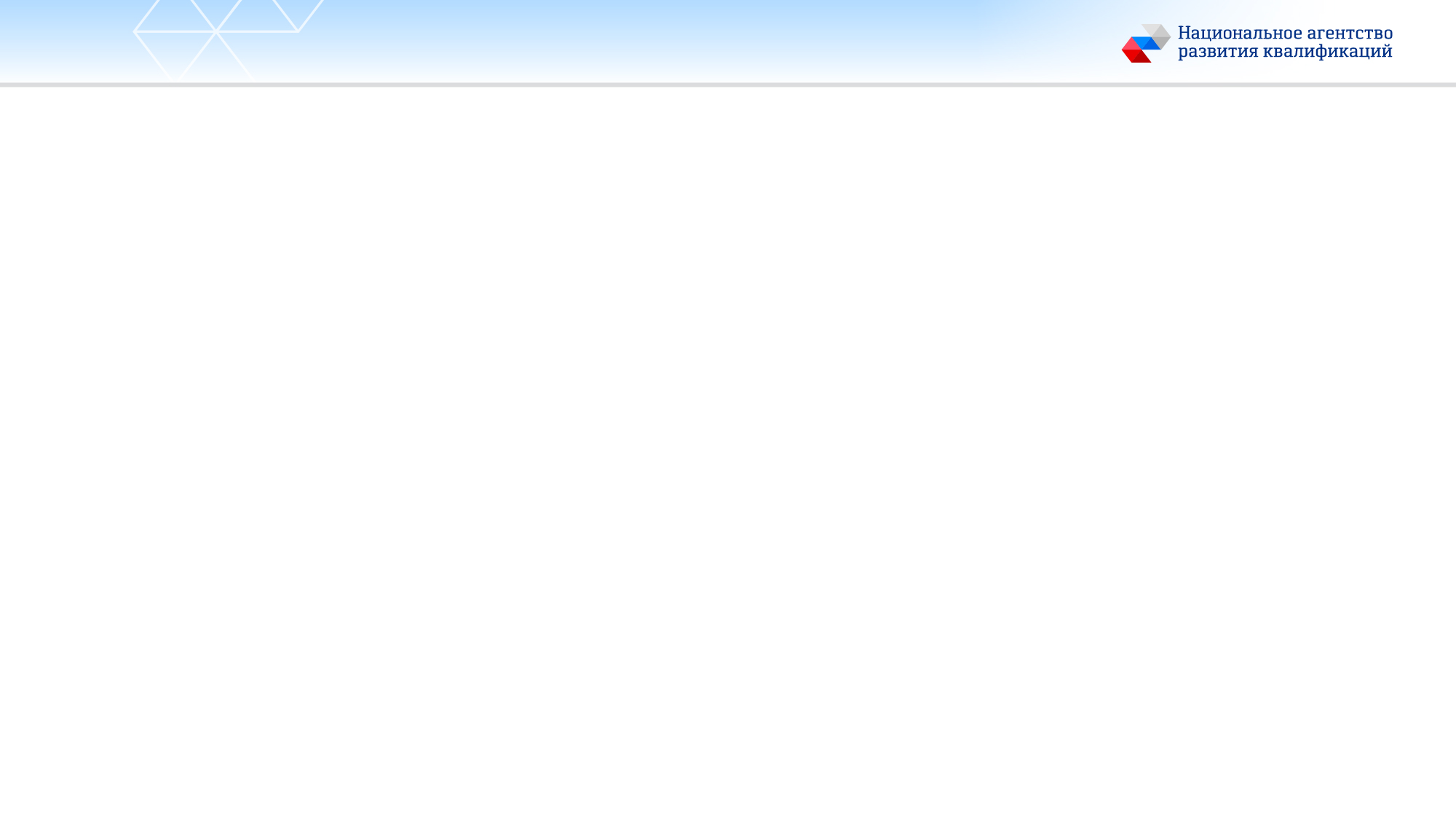 СПИСОК КЛЮЧЕВЫХ РЕГИОНОВ-ПАРТНЕРОВ В 2016 ГОДУ
1. Белгородская область;
2. Красноярский край;
3. Ленинградская область совместно с Санкт-Петербургом;
4. Нижегородская область;
5. Новосибирская область;
6. Республика Коми;
7. Самарская область;
8. Свердловская область.
9. Хабаровский край;
10. Челябинская область.
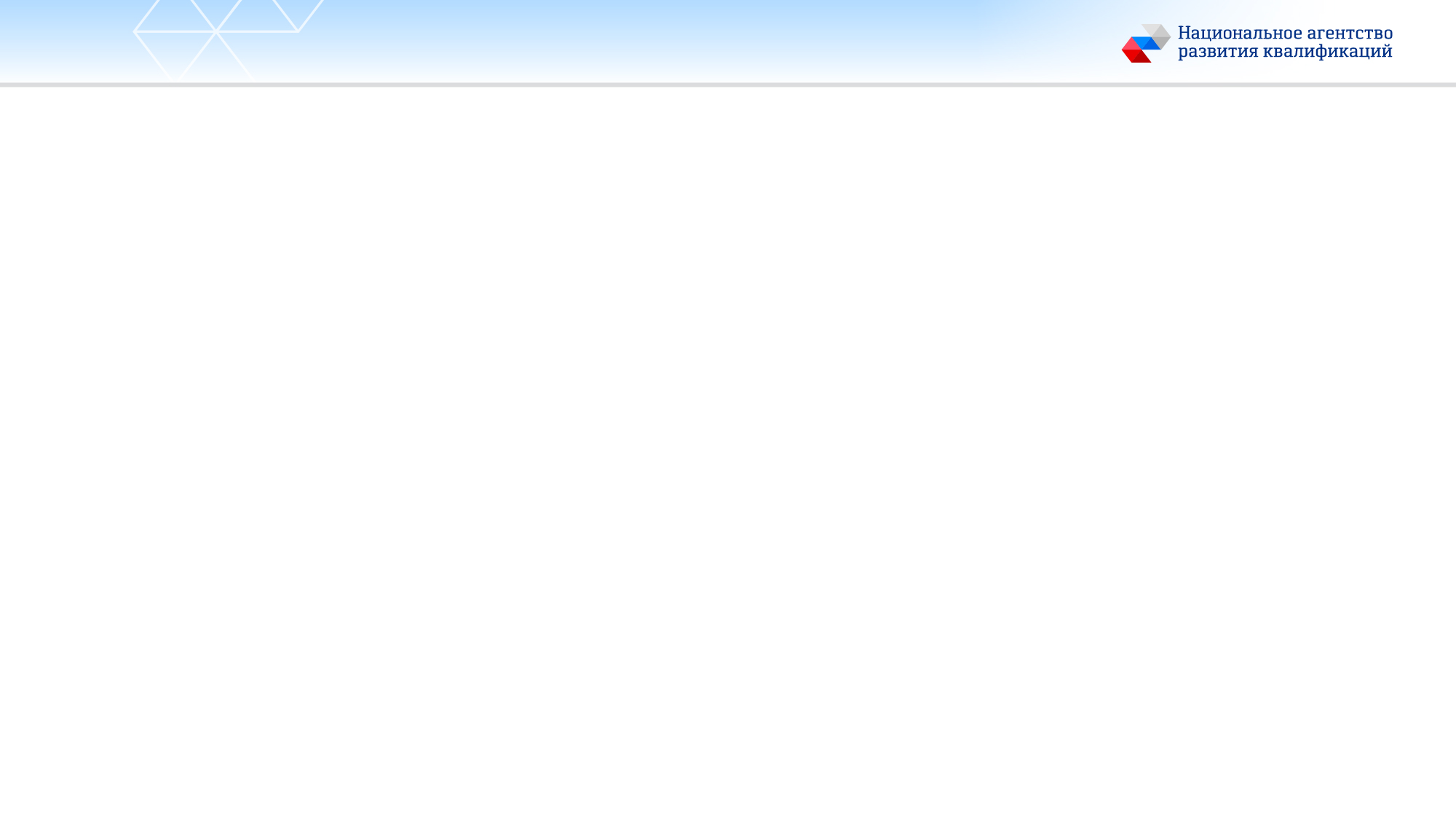 ПРЕДВАРИТЕЛЬНЫЙ СПИСОК КЛЮЧЕВЫХ РЕГИОНОВ-ПАРТНЕРОВ В 2017 ГОДУ
Алтайский край совместно с Республикой Алтай;
Иркутская область;
Калужская область; 
Курская область; 
Оренбургская область;
Республика Марий Эл;
Ростовская область;
Смоленская область;
Тульская область;
Тюменская область;
Ульяновская область.
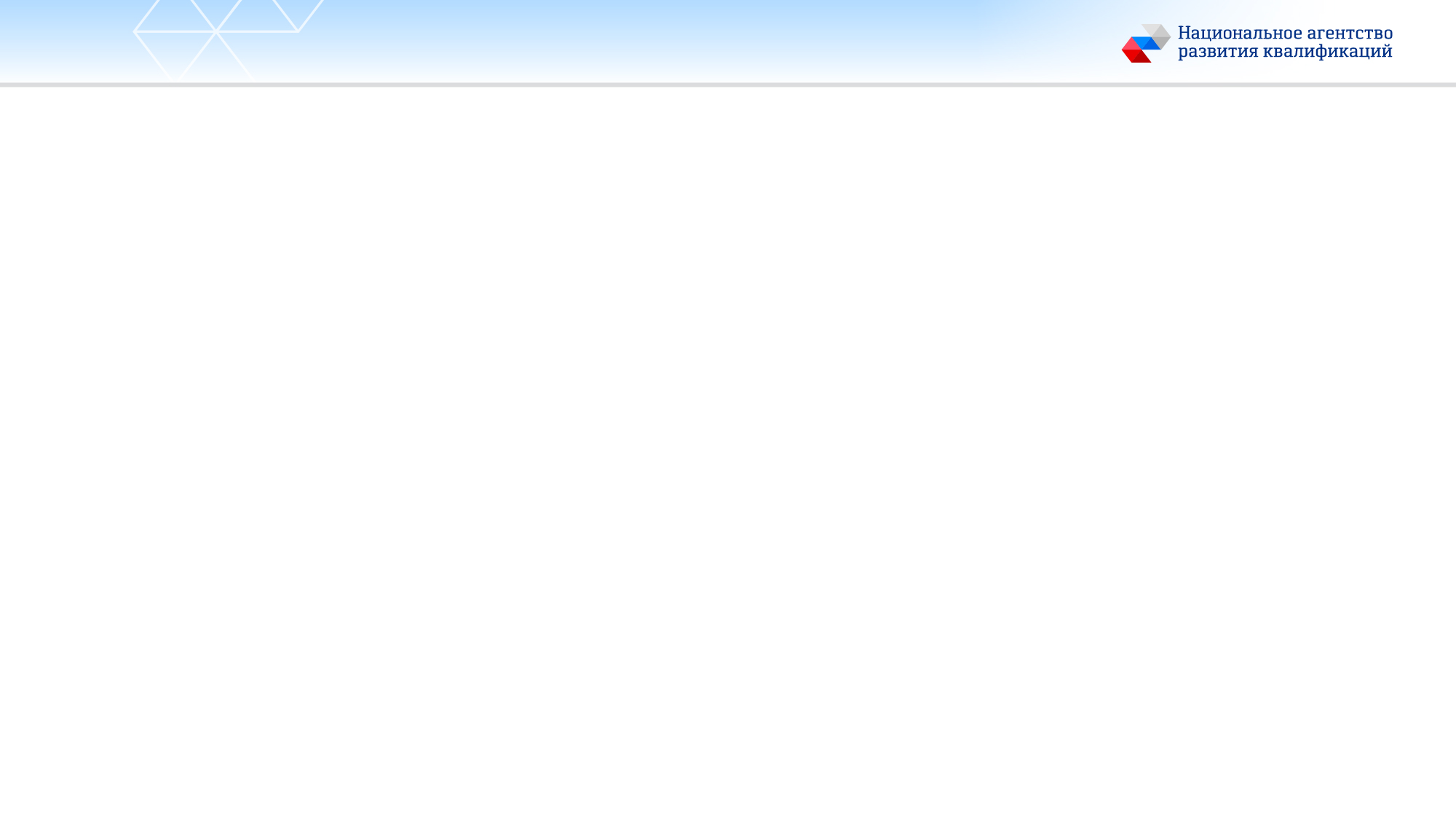 ИНТЕГРАЦИЯ РЕГИОНАЛЬНЫХ ОРГАНИЗАЦИЙ В МОДЕЛЬ НСК: ПОШАГОВАЯ ИНСТРУКЦИЯ
Изучение нормативно-правовых документов, регламентирующих функционирование НСК в регионах, в т.ч. Модель взаимодействия Национального совета с партнерами в субъектах Российской Федерации;
Ответ на письмо Председателя Национального совета при Президенте Российской Федерации по профессиональным квалификациям от 19 января 2016 г. № НСПК-03/01 (ответ от руководителя уровня не ниже заместителя председателя правительства субъекта Российской Федерации);
Приведение региональных условий в соответствие с требованиями Модели (при необходимости): создание / наделение полномочиями Координационного органа, введение не менее 50 % работодателей в состав коллегиального органа управления РМЦ и др.;
Подписание соглашения о взаимодействии между НАРК и РМЦ;
Совместная работа с НАРК.
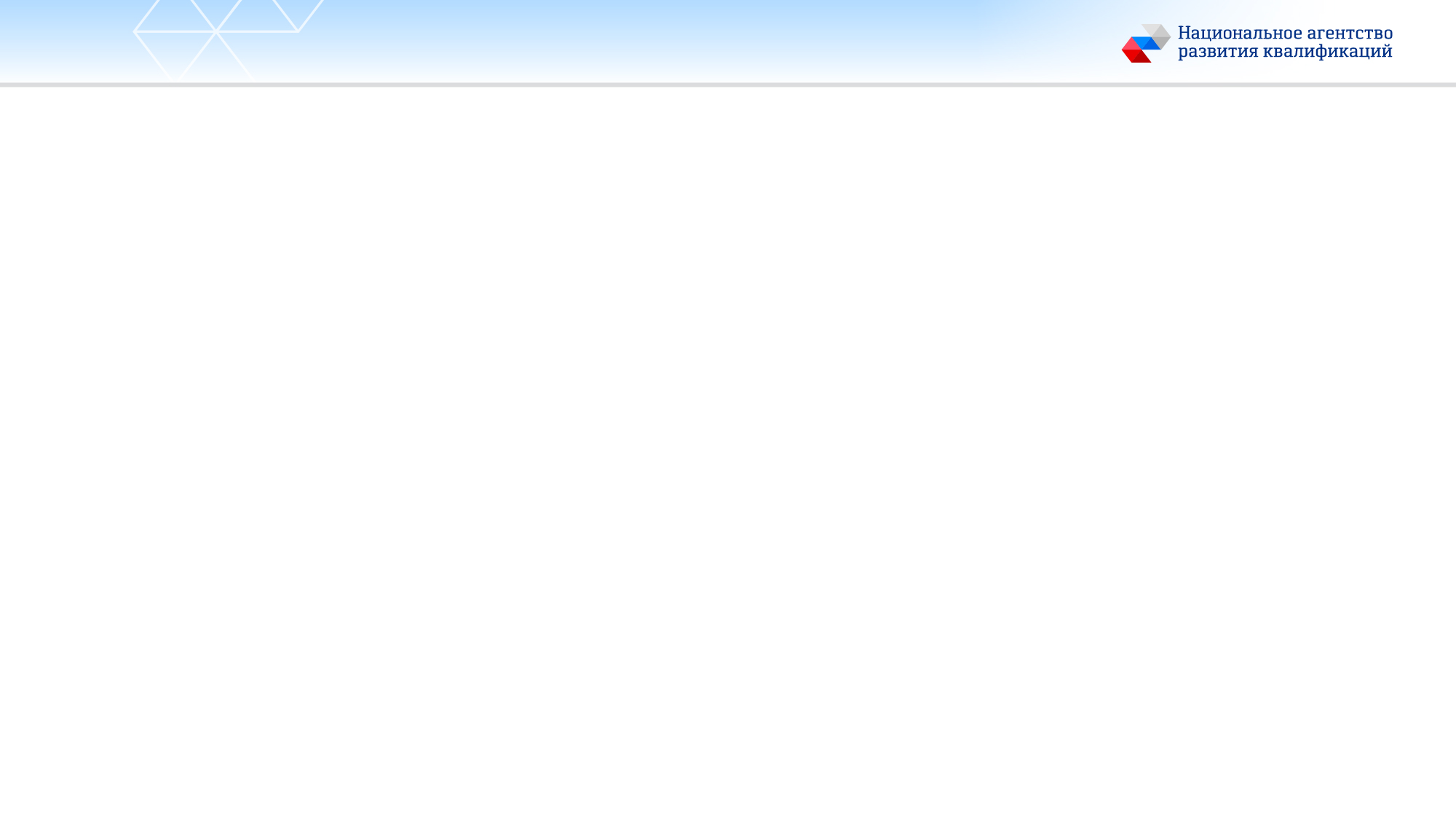 КОНТАКТЫ
ЮРГЕЛАС 
МАРИЯ ВЛАДИМИРОВНА,
Заместитель генерального директора НАРК
myurgelas@nark.ru
+7 (495) 966 16 86 (доб. 1011)
+7 (964) 516 38 64

МИТРОФАНОВ
ИВАН АЛЕКСАНДРОВИЧ,
Руководитель департамента регионального развития НАРК
imitrofanov@nark.ru
+7 (495) 966 16 86 (доб. 1006)
ХУСЯИНШИН 
РАФАЭЛЬ РАВИЛЬЕВИЧ

Советник Управления РСПП по взаимодействию с региональными и отраслевыми объединениями

KhusyainshinRR@rspp.ru
(495)663-04-04, *1149